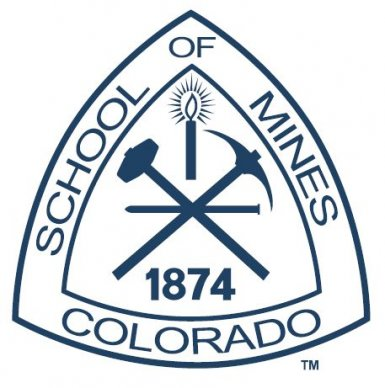 Faculty Performance Evaluations
Dean Training
Tuesday, February 23rd 2021
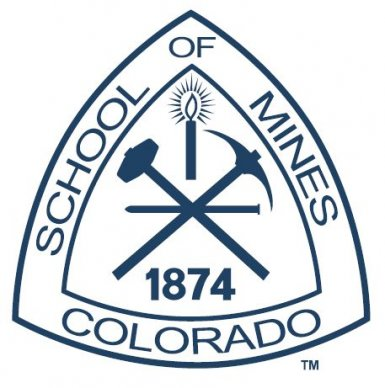 Agenda
Introductions - Vanessa
Workflow Overview – Vanessa
Accessing the OnBase Workflow - Ted
Demo & Practice
Dean Workflow Queues – Ted
Evaluation Review Queue Demo
Evaluation Signature Queue Demo
Retrieving Final Evaluations – Vanessa & Ted
Additional Information – Melanie 
Questions - Vanessa
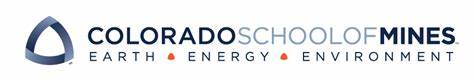 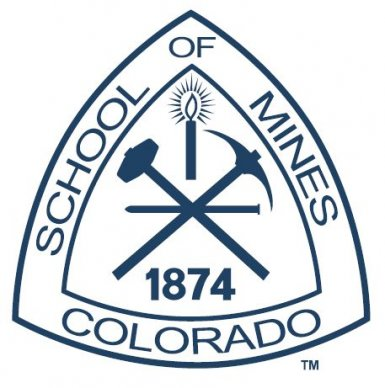 Workflow Overview
Deans have access to 2 Workflow Queues:
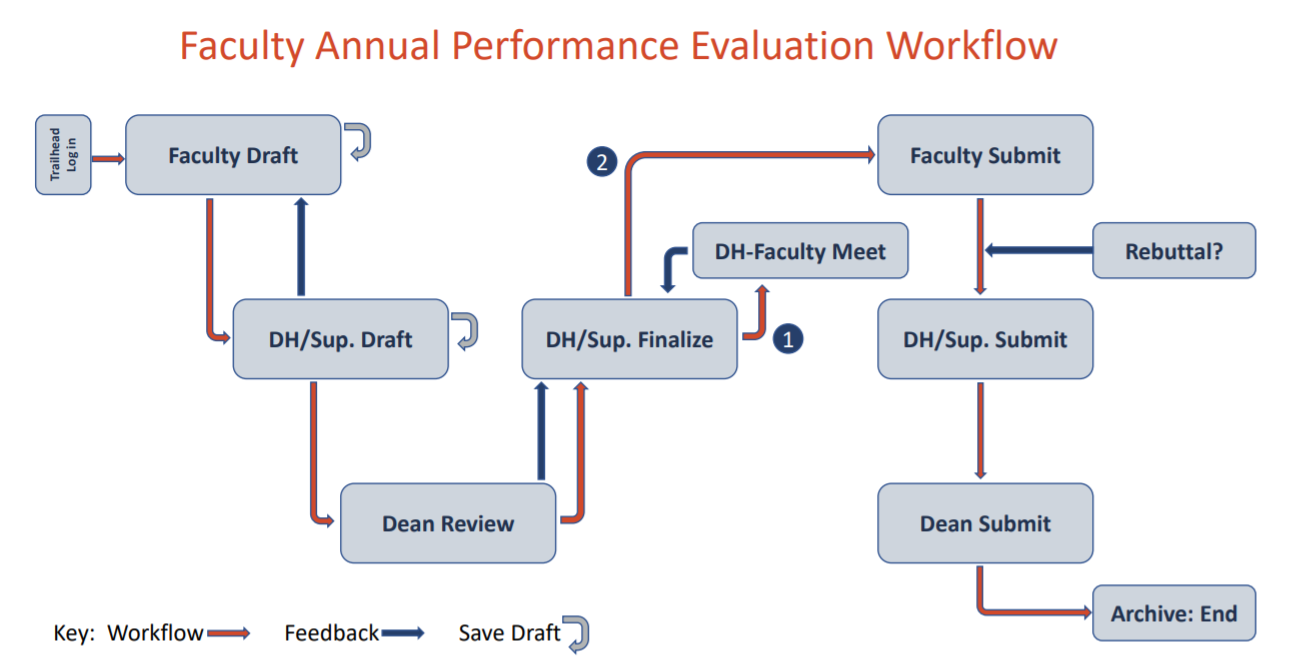 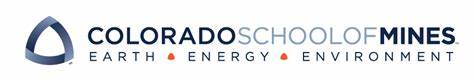 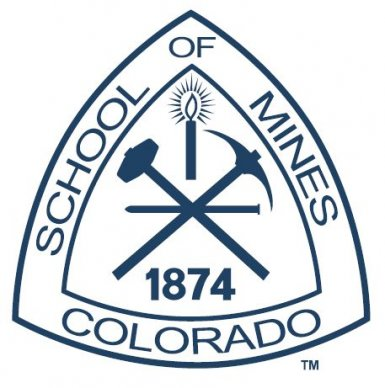 Workflow Overview: Initial Review
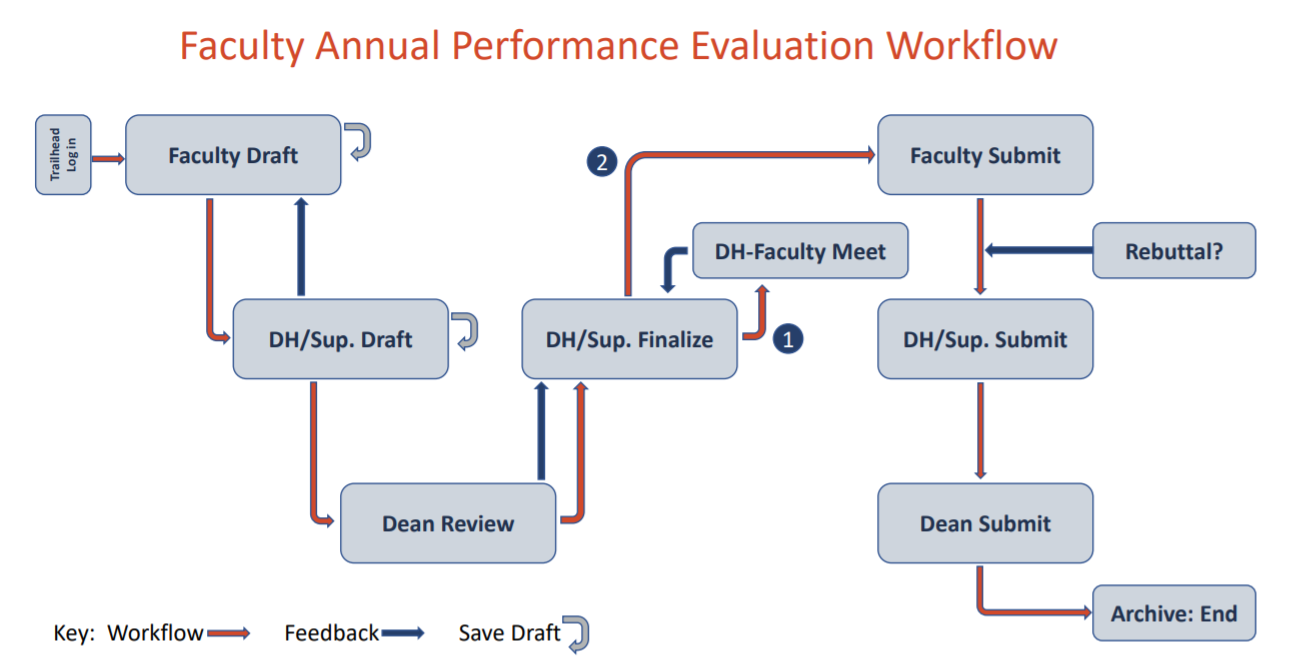 Evaluation Review Queue
“AA1: Dean Evaluation Review Queue”
Beginning of the process
Review Faculty evaluations following assessment by Department Heads
View-only access (feedback is shared outside of workflow)
Available action:
Route back to Department Head
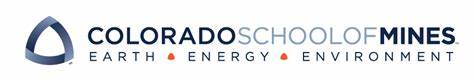 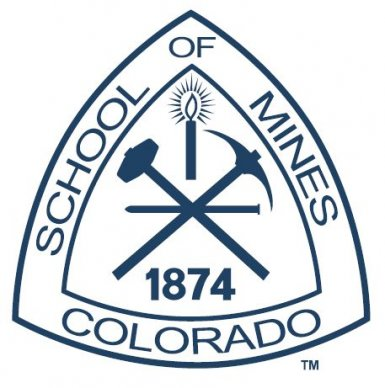 Workflow Overview: Sign
Evaluation Signature Queue
“AA1: Dean Evaluation Signature Queue”
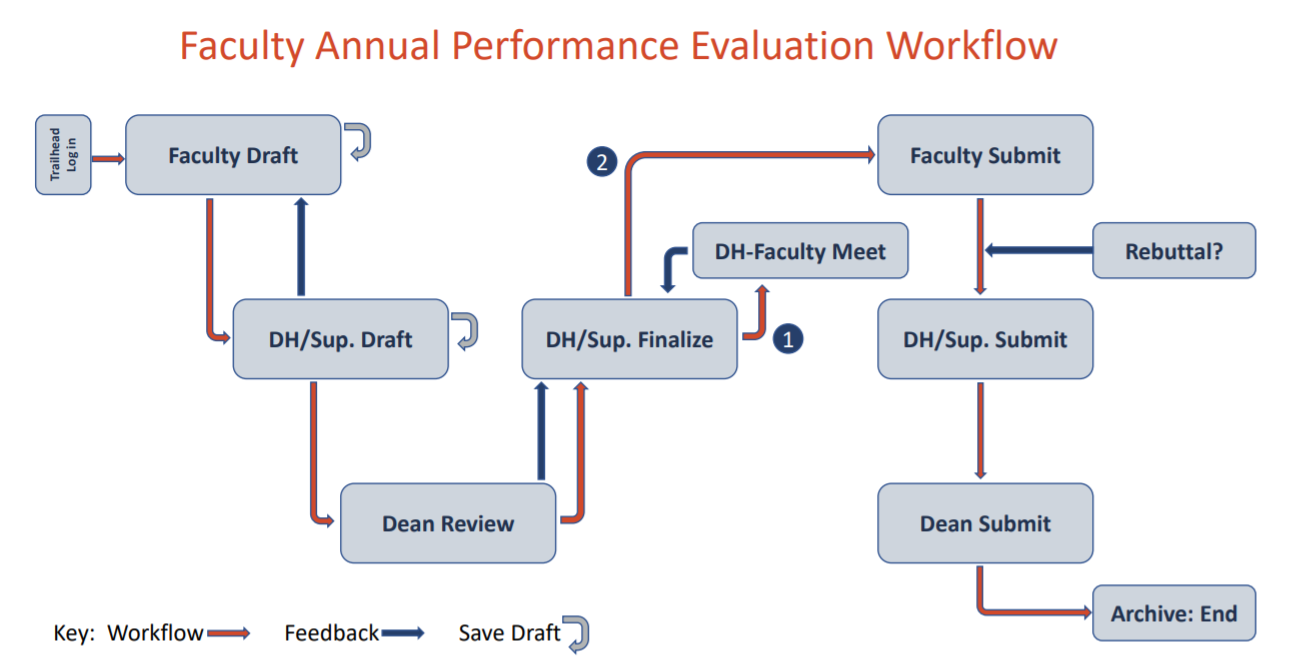 End of the process 
Final review of evaluation signed by Faculty and Department Head
Evaluation may contain modifications from last review (including rebuttal statement if applicable)
Available action:
Sign and route evaluation to the Academic Affairs
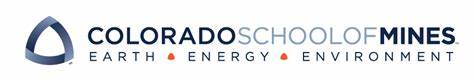 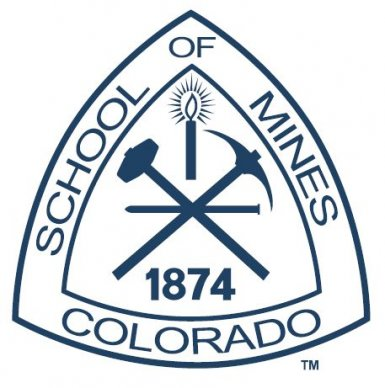 Demo & Practice
Demo
Accessing the OnBase Workflow
Dean Workflow Queues
Evaluation Review Queue
Evaluation Signature Queue
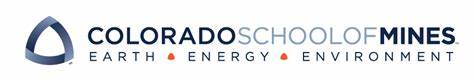 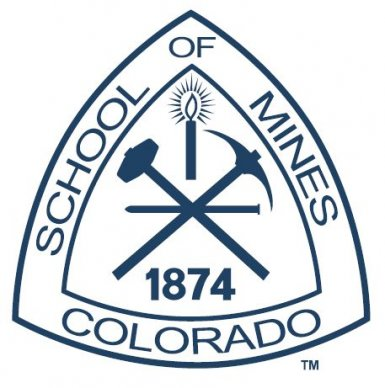 Retrieving Final Evaluations
Using Document Retrieval in OnBase
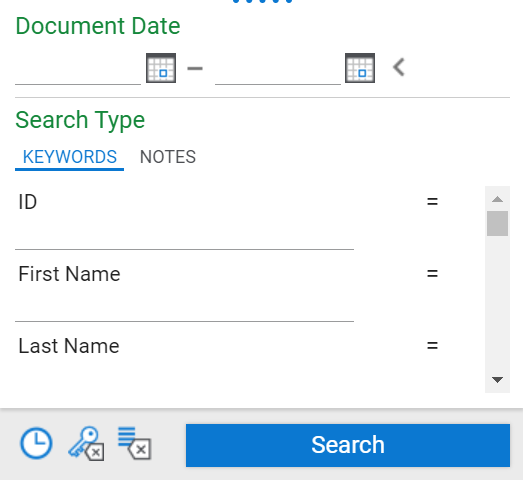 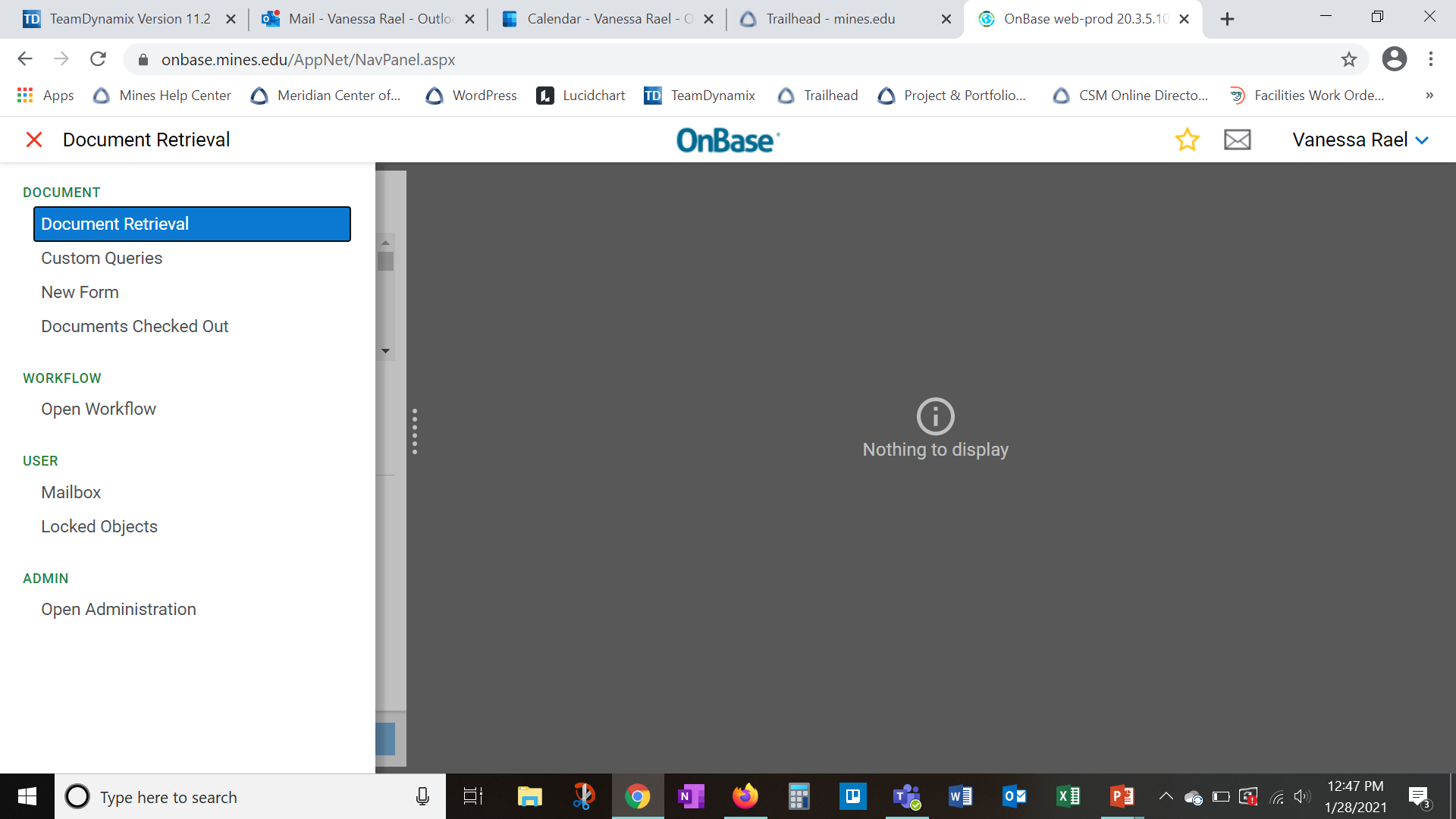 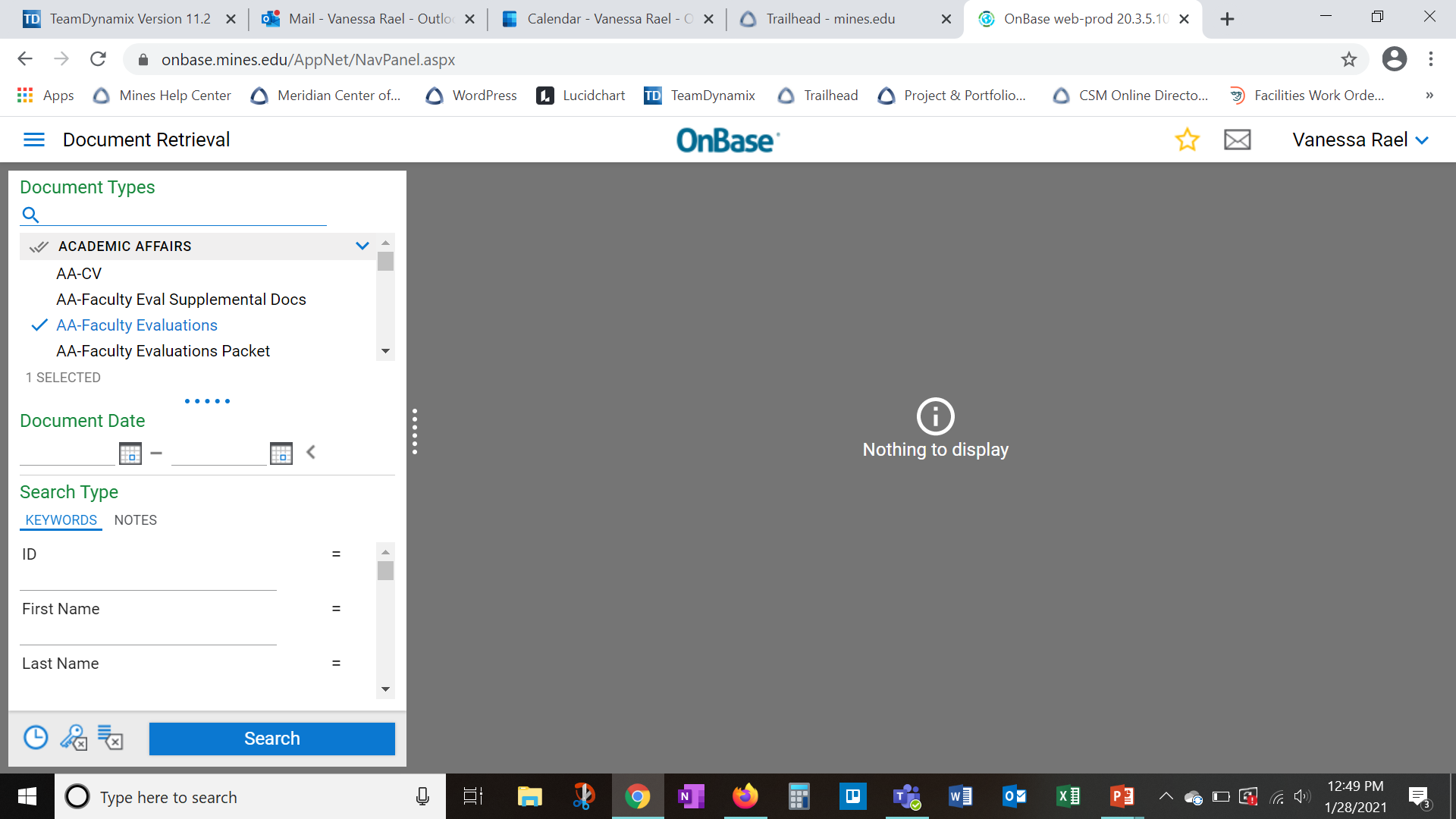 1. Using the waffle menu at the top left-hand corner of your screen, click Document Retrieval
2. Under the Document Type Group Academic Affairs, select the AA-Faculty Evaluations  Document Type.
3. Enter search criteria using various keywords (i.e. name, department, supervisor, etc.) and click Search.
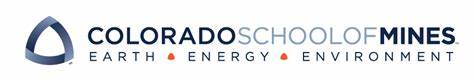 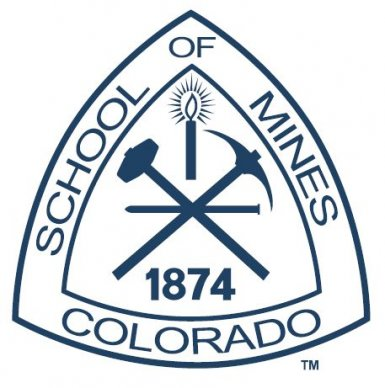 Demo & Practice
Document Retrieval
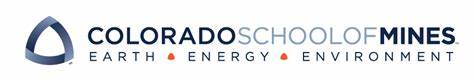 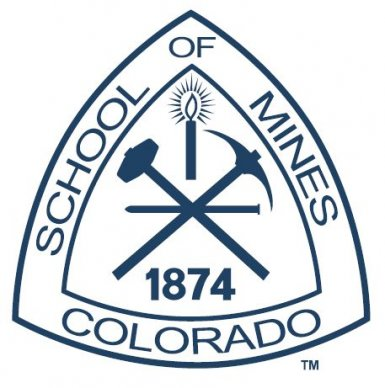 Additional Information
Dean feedback (given outside of workflow) 

Editing privileges of submitted evaluations
Evaluation Review Queue – View only
Evaluation Signature Queue – View only

Review of feedback since go-live (i.e. FDR verbiage, library faculty, character limit increases)
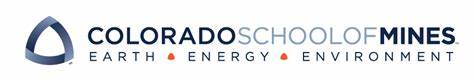 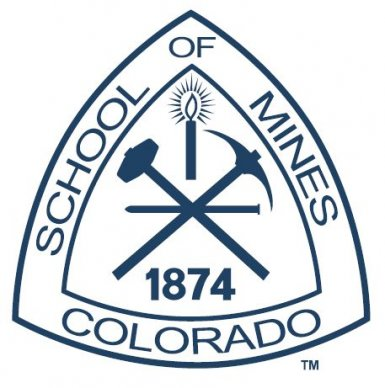 Questions?
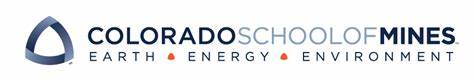 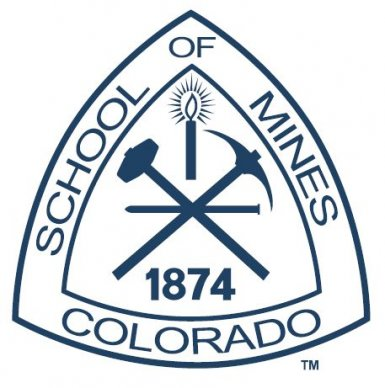 Faculty Performance Evaluations
Thank you!
https://www.mines.edu/academic-affairs/faculty-evaluation-resources/